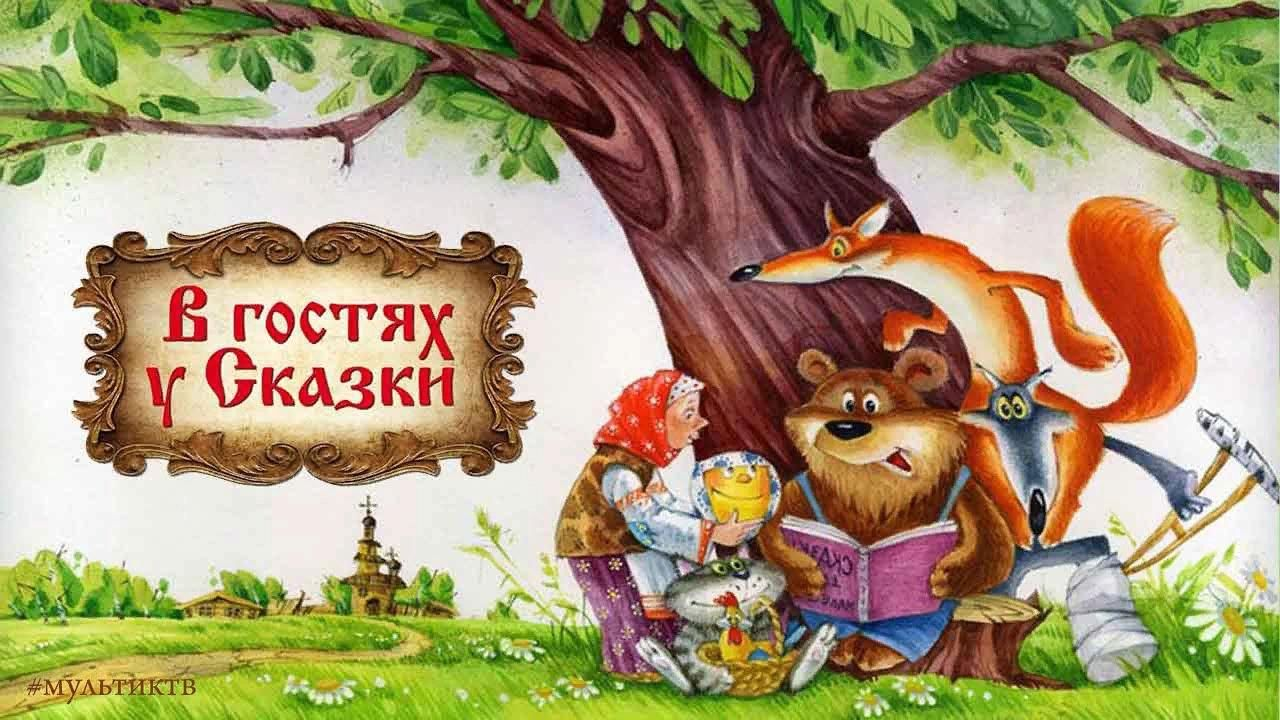 Выполнила: Денис Елена Сергеевна
Учитель начальных классов
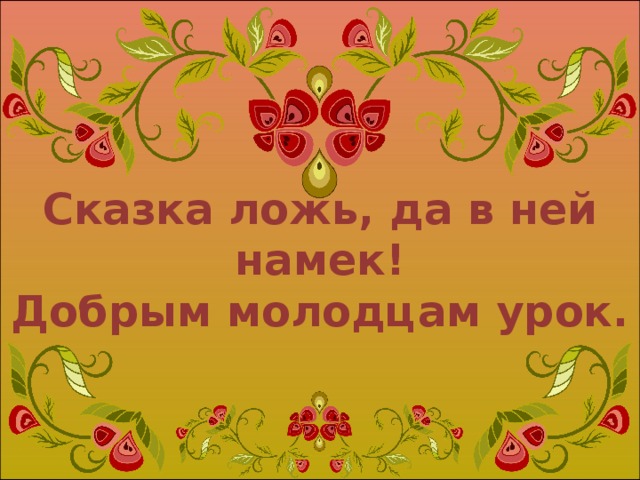 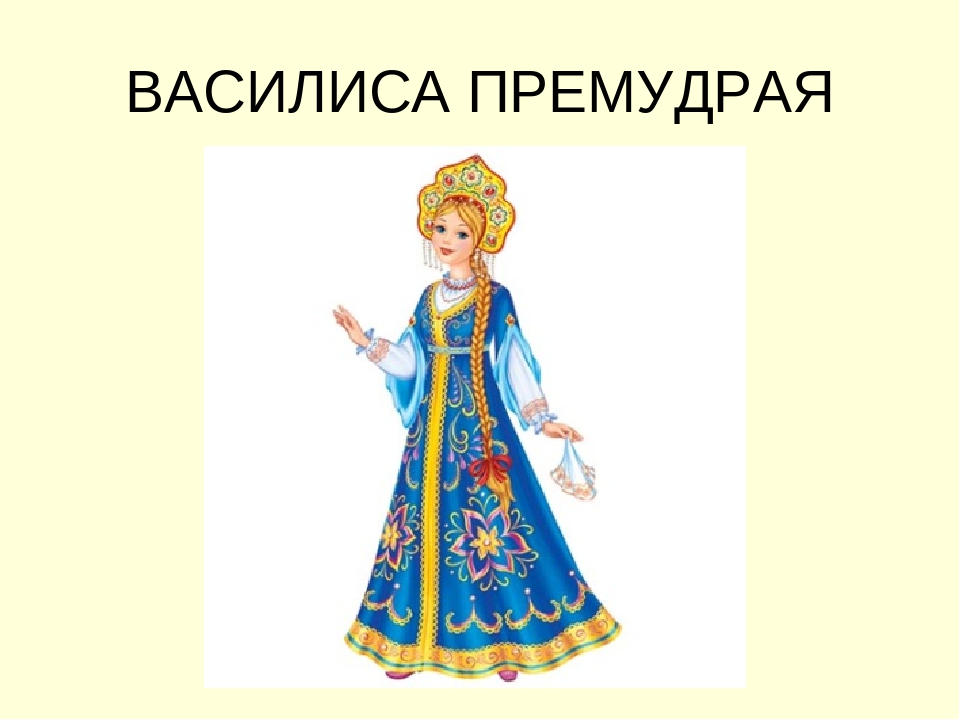 https://learningapps.org/display?v=psaqz3z9n20
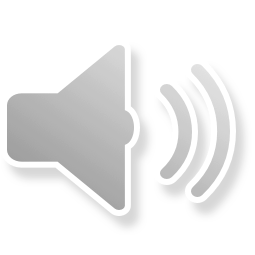 https://learningapps.org/display?v=psaqz3z9n20
- Возле леса, на опушке,     Трое их живет в избушке.     Там три стула и три кружки,     Три кроватки, три подушки.     Угадайте без подсказки,     Кто герои этой сказки?
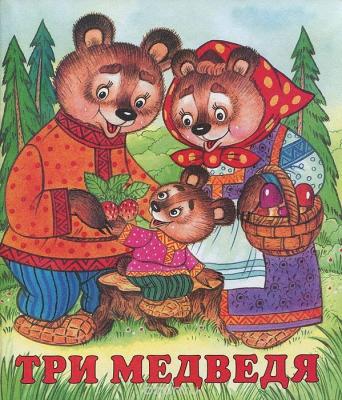 -Я - богатый, всемогущий,      Очень стройный, страшно злющий,      Но я смерти не боюсь,      Угадайте, как зовусь?
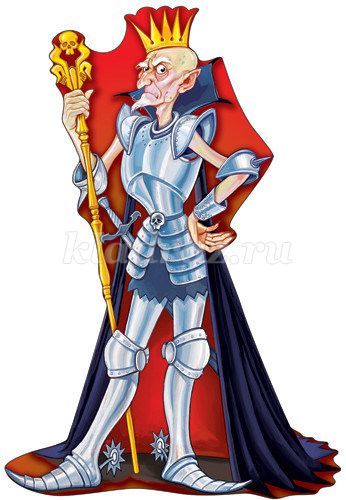 Миша по лесу идёт,      Короб на спине несёт –       Пироги для бабы с дедом      Внучка Маша напекла-      Несговорчивого Мишу      Вокруг пальца обвела!
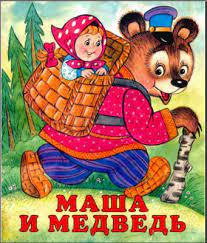 - Не послушался братишка    Старшую сестрицу    И попил из лужицы    Мутную водицу.     Много горя принесла     Им нечистая вода.
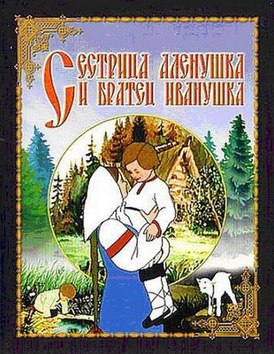 - У Алёнушки-сестрицы
      Унесли братишку птицы.
     Высоко они летят.
    Далеко они глядят.
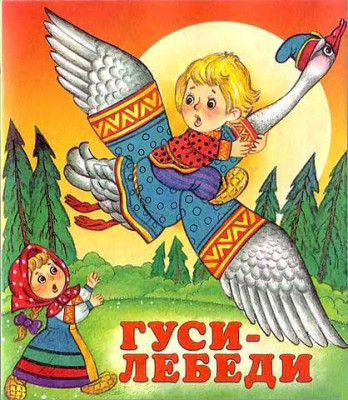 Летела стрела и попала в болото.А в том болоте поймал её кто-то.Кто, распростившись с зеленою кожею Сделался милой, красивой, пригожей.
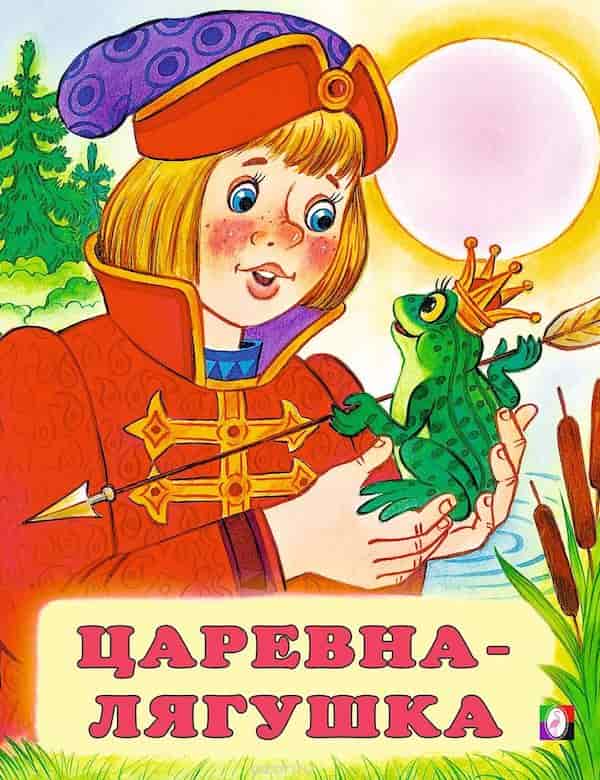 Отворили дверь козлята И пропали все куда-то.
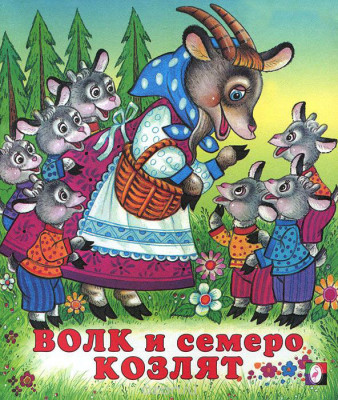 На окошке он студился Взял потом и укатилсяНа съедение лисе
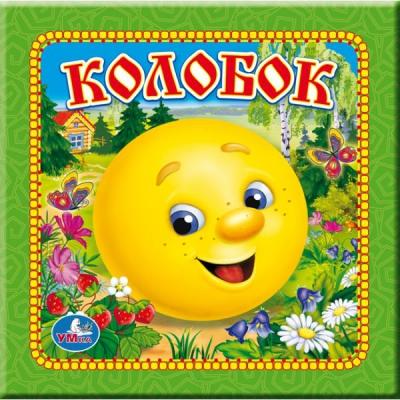 Что за чудо, что за диво Едут сани без коней?
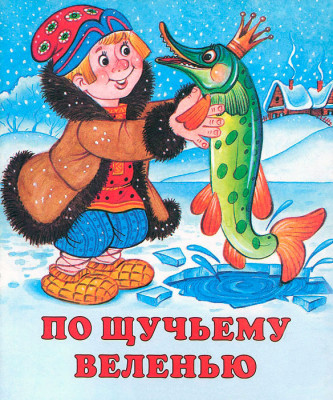 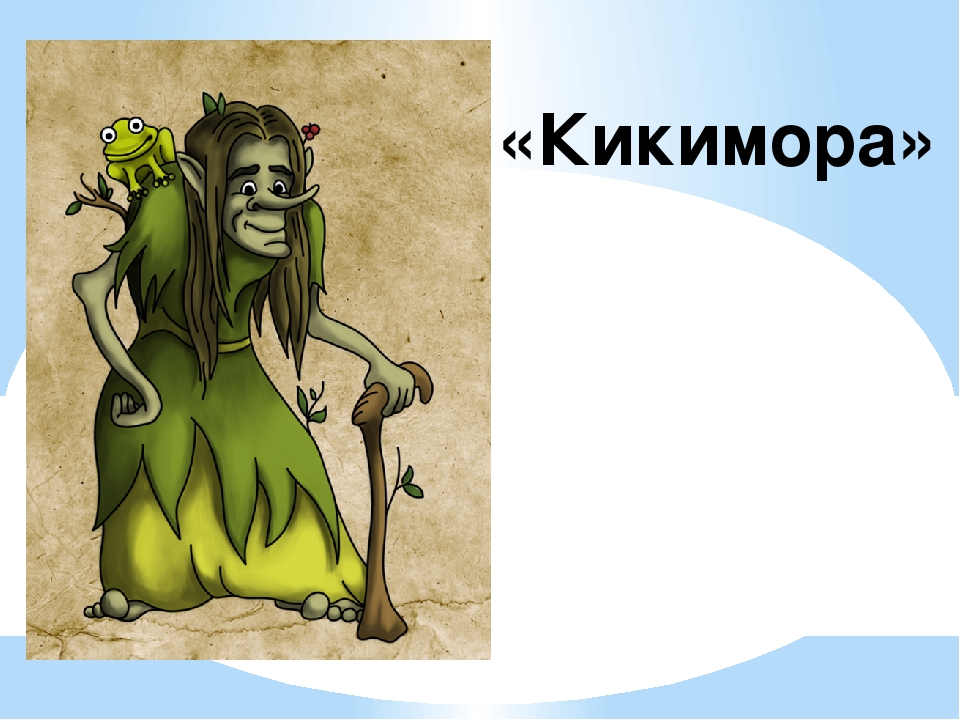 https://learningapps.org/display?v=pwo3u8zr320
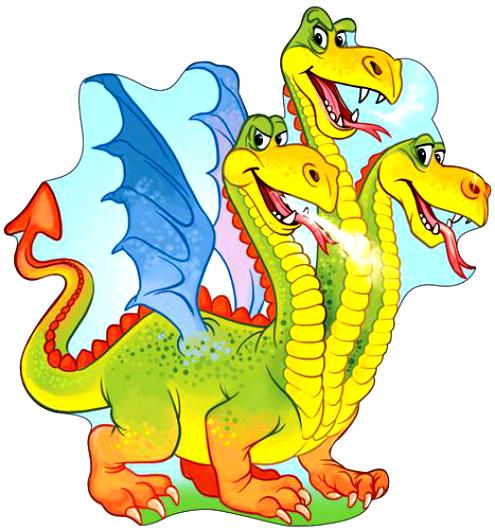 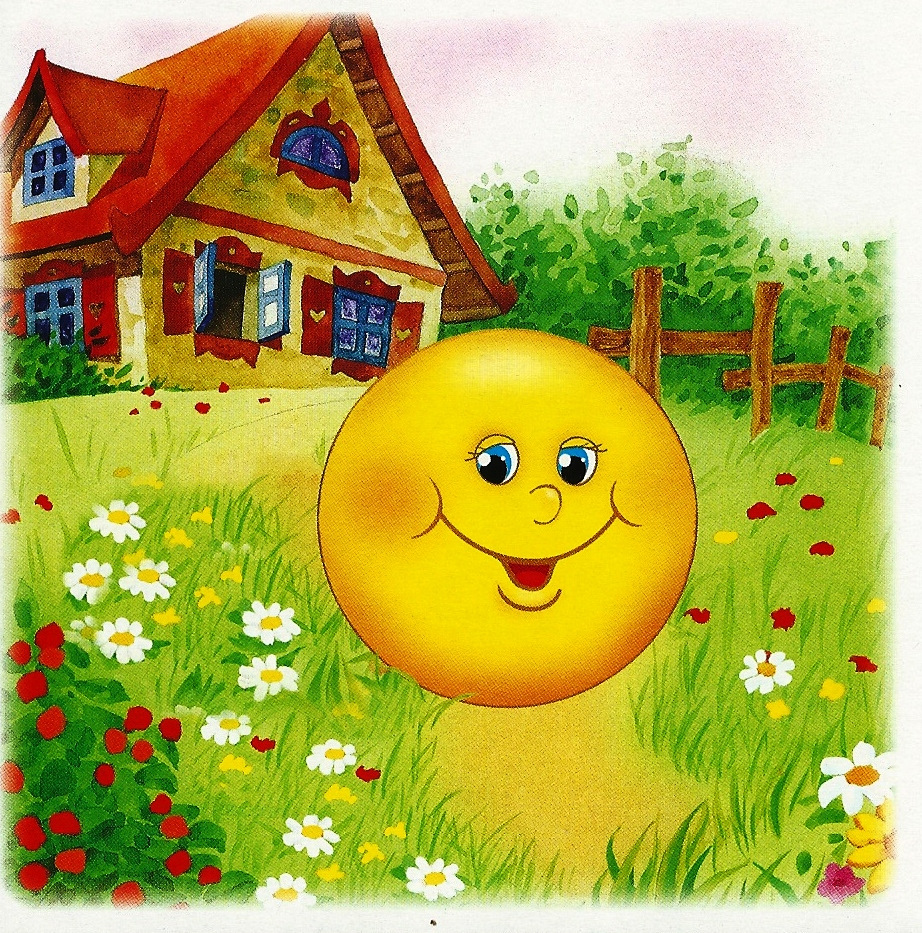 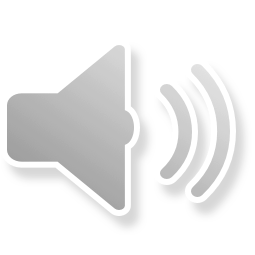 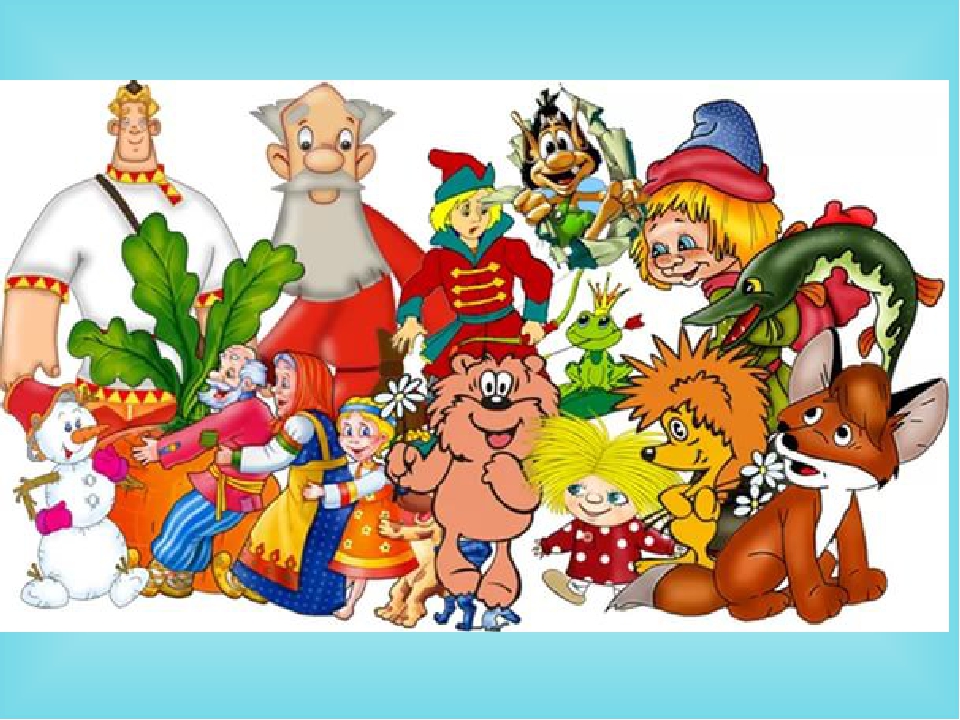 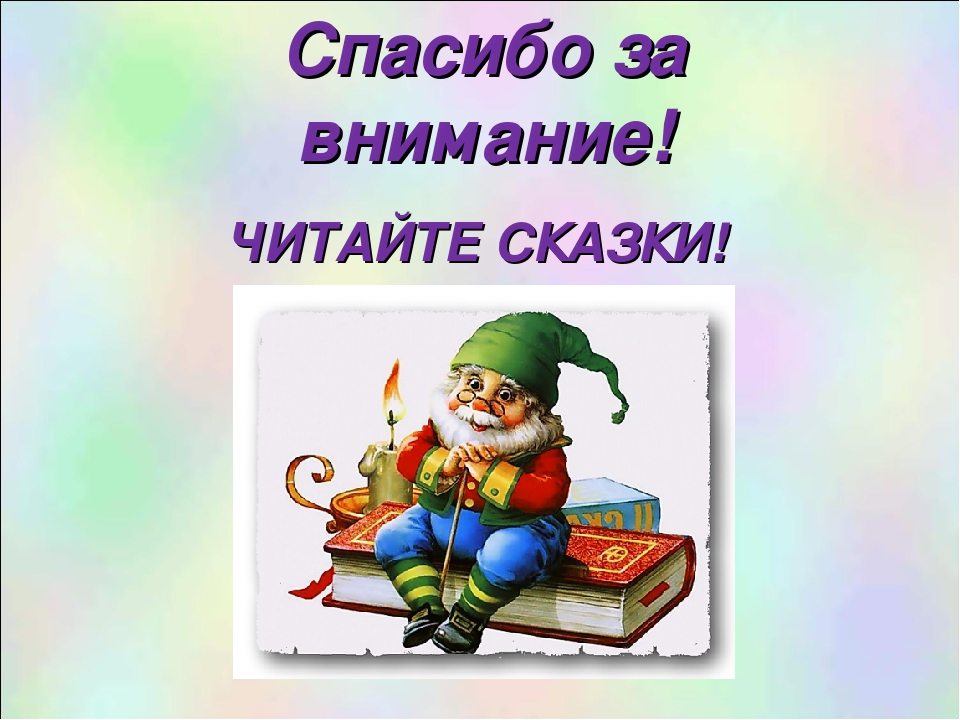